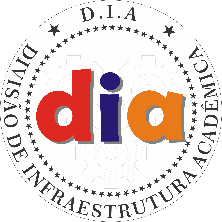 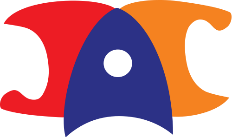 Processo de Catálogo Proposto Digital deGraduação
Divisão de Infraestrutura Acadêmica - DAC
Fluxo de Catálogo
Calendário de Graduação
Calendário de Graduação
Resumo do Calendário
Cursos que não são de formação de professores e não utilizam disciplinas de serviço
07/01 à 06/05 – Para inserir alterações e aprovações com assinaturas no SIGA.
Cursos que utilizam disciplinas de serviço:
07/01 à 28/02 – Para inserir alterações em disciplinas de Serviço.
07/01 à 06/05 – Para inserir demais alterações e aprovações com assinaturas no SIGA.
Cursos de formação de professores que não utilizam disciplinas de Serviço:
07/01 à 01/04 – Para inserir alterações e aprovações com assinaturas no SIGA.
Cursos de formação de professores que utilizam disciplinas de Serviço:
07/01 à 28/02 – Para inserir alterações em disciplinas de Serviço.
07/01 à 01/04 – Para inserir alterações e aprovações com assinaturas no SIGA.
Importante
Não serão aceitos “Ad referendum” das Congregações das Unidades, em nenhuma fase do processo;
A coleta das alterações necessárias para o próximo catálogo deve começar o quanto antes;
O POP (Procedimento Operacional Padrão) do Catálogo Proposto será disponibilizado no momento da abertura do sistema;
Atualização dos Programas das Disciplinas no SIGA;
Alterações nas Notificações
Botão “Negar” – A CG ofertante da disciplina de serviço poderá negar a solicitação. Não é necessário Parecer da Congregação para isso. Ao ter o pedido negado, o sistema irá desfazer a ação da unidade solicitante;
Botão “Aprovar” – O sistema irá requerer o upload e assinaturas digitais do Parecer da Congregação;

A ciência não sofrerá alterações.
Vetores PE e OE
A partir do Catálogo de 2021, poderão ser criadas disciplinas com os vetores  Prática de Extensão (PE) e Atividade Orientada de Extensão (OE);
Não poderão ser solicitadas Alterações de Catálogo Vigente para modificar a distribuição da carga horária de disciplinas já existentes;
Apenas disciplinas com características “Regular” ou “Tópicos” poderão ter vetores  PE ou OE;
Conceito de Extensão
Como membro ativo dos Fóruns dos Pró-Reitores de Extensão das Universidades Públicas Brasileiras, a Unicamp segue seu conceito e diretrizes. 
O escopo da extensão é “um processo interdisciplinar, educativo, cultural, científico e político, por meio do qual se promove uma interação que transforma não apenas a Universidade, mas também os setores sociais com os quais ela interage” (Forproex,2012, p.16). Mas extensão também é uma prática acadêmica que deve se apresentar indissociável com o Ensino e a Pesquisa a fim de promover e garantir “valores democráticos, da equidade e do desenvolvimento da sociedade em suas dimensões humana, ética, econômica, cultural, social.” (Forproex,2012, p.17)
Fonte: Guia para o Prêmio ProEC de Extensão Universitária, 2019
Contato
Dejanira 
    Ramal: 16677
    E-mail: deja@unicamp.br

Priscila
    Ramal: 16407
    E-mail: priscila@unicamp.br